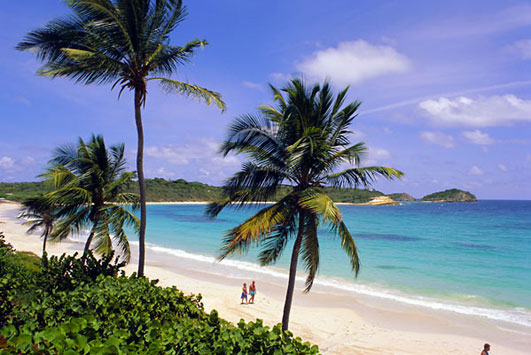 TRƯỜNG TiỂU HỌC ĐOÀN NGHIÊN
Tập thể lớp 3B kính chào quí thầy cô
Môn tập đọc
GV THỰC HiỆN:NGUYỄN THỊ HOA
Thứ tư ngày 13 tháng 10 năm 2021
Tập đọc:
BÀI CŨ:
Câu2: Đại hội tặng dân làng Kông Hoa những gì? Khi xem những vật đó, thái độ của mọi người như thế nào?
Câu1: Anh Núp được tỉnh cử đi đâu?
Thứ tư ngày 13 tháng 10 năm 2021
Tập đọc:
CỬA TÙNG
Theo Thụy Chương
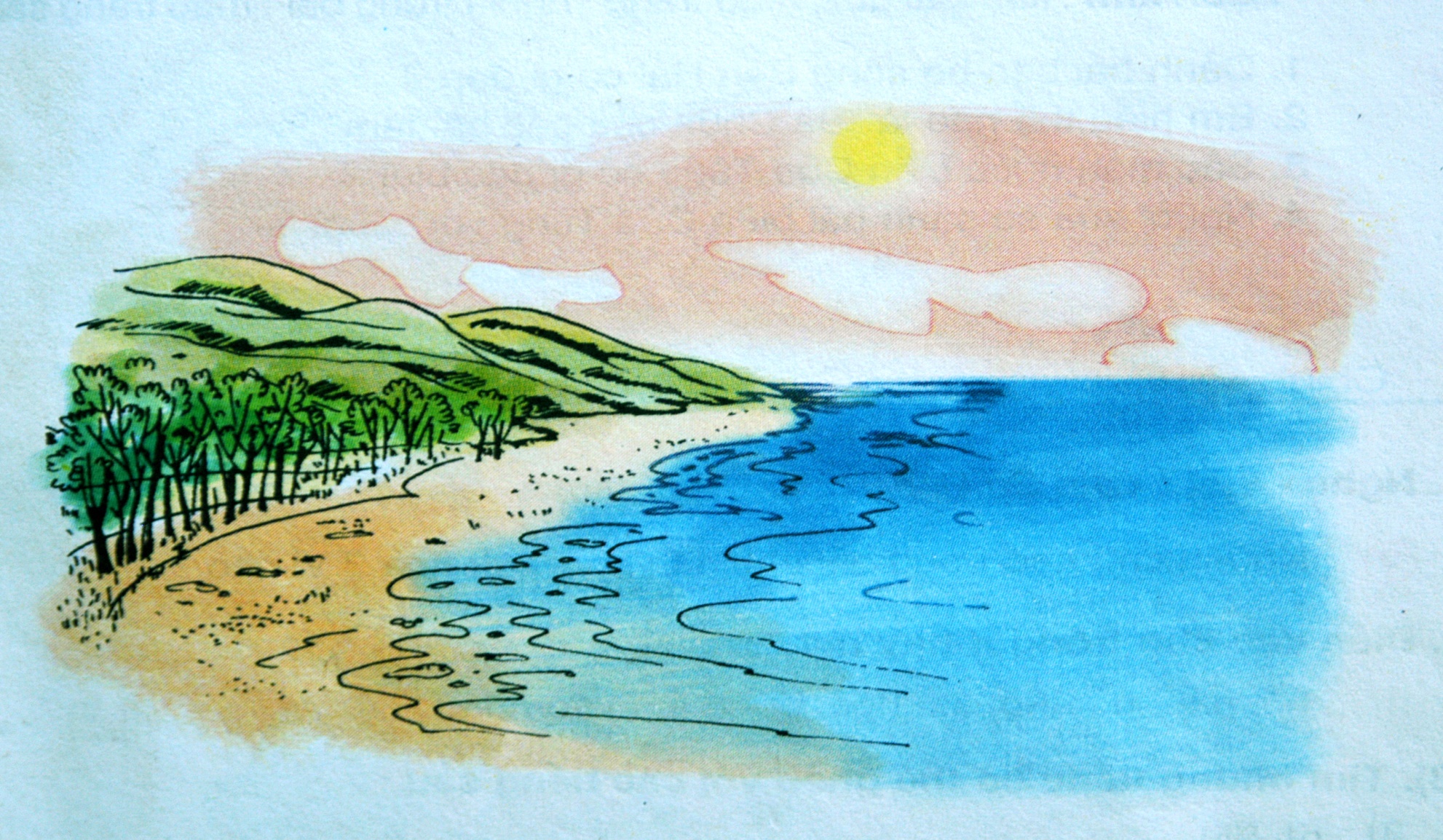 /
/
//
/
/
/
//
/
//
Thứ tư ngày 13 tháng 10 năm 2021
Tập đọc:
CỬA TÙNG
Theo Thụy Chương
Luyện đọc:
Bình minh, mặt trời như chiếc thau đồng đỏ ối  chiếu xuống mặt biển,   nước biển nhuộm màu hồng nhạt.   Trưa,  nước biển xanh lơ   và khi chiều tà thì đổi sang màu xanh lục.
/
Người xưa đã ví bờ biển Cửa Tùng giống như một chiếc lược đồi mồi  cài vào mái tóc bạch kim của sóng biển.
/
Thứ tư ngày 13 tháng 10 năm 2021
Tập đọc:
CỬA TÙNG
Theo Thụy Chương
Luyện đọc:
Từ ngữ:
Thứ tư ngày 13 tháng 10 năm 2021
Tập đọc:
CỬA TÙNG
Theo Thụy Chương
Tìm hiểu bài:
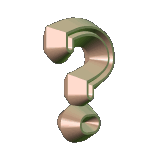 Câu 1: Cửa Tùng nằm ở đâu?
Từ cầu Hiền Lương thuyền xuôi khoảng sáu cây số nữa là đã gặp biển cả mênh mông.Nơi dòng Bến Hải gặp biển khơi ấy chính là Cửa Tùng.
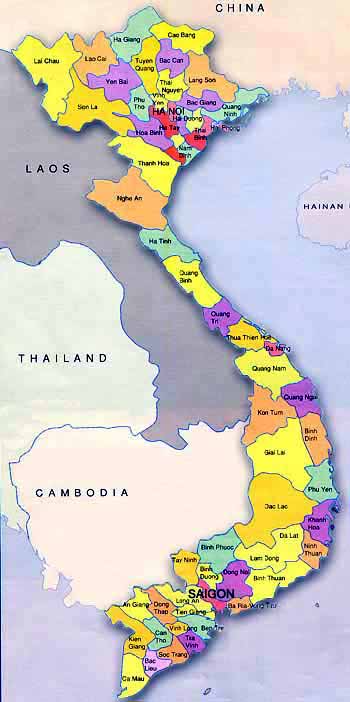 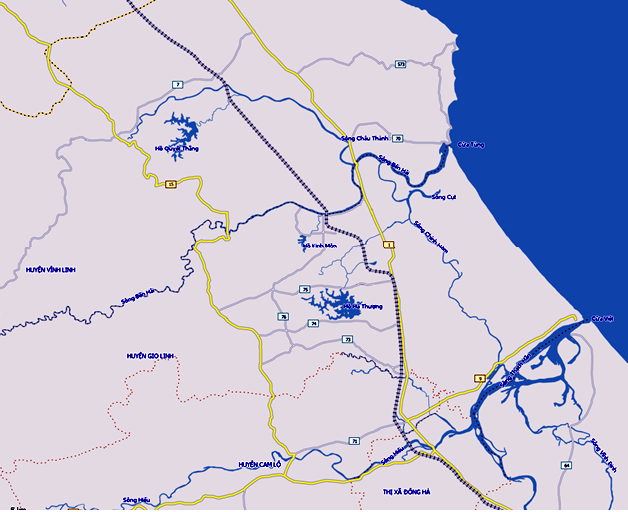 Biển Đông
Cầu Hiền Lương
Cửa Tùng
Sông Bến Hải
TỈNH QUẢNG TRỊ
Quảng Trị
Thứ tư ngày 13 tháng 10 năm 2021
Tập đọc:
CỬA TÙNG
Theo Thụy Chương
Câu2: Cảnh hai bên bờ sông Bến Hải có gì đẹp?
Thôn xóm mướt màu xanh của lũy tre làng và những rặng phi lao rì rào gió thổi
Thứ tư ngày 13 tháng 10 năm 2021
Tập đọc:
CỬA TÙNG
Theo Thụy Chương
Bãi cát ở đây từng được ngợi ca như thế nào?
Bãi cát ở đây từng được ngợi ca là “Bà chúa của các bãi tắm.”
Thứ tư ngày 13 tháng 10 năm 2021
Tập đọc:
CỬA TÙNG
Theo Thụy Chương
Em hiểu thế nào là “Bà chúa của các bãi tắm?”
Hội ý nhóm2
Là bãi tắm đẹp nhất trong các bãi tắm.
Hình ảnh: Bãi  biển Cửa Tùng
Thứ tư ngày 13 tháng 10 năm 2021
Tập đọc:
CỬA TÙNG
Sắc màu nước biển Cửa Tùng có gì đặc biệt?
Thay đổi ba lần trong một ngày:
  +Bình minh: Mặt trời như chiếc thau đồng đỏ ối chiếu xuống mặt biển làm cho nước biển nhuộm màu hồng nhạt.
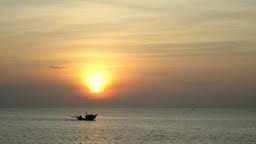 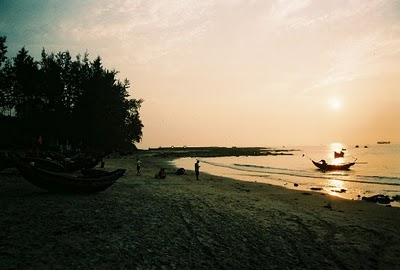 Thứ tư ngày 13 tháng 10 năm 2021
Tập đọc:
CỬA TÙNG
Sắc màu nước biển Cửa Tùng có gì đặc biệt?
+Buổi trưa: Nước biển xanh lơ.
+Chiều tà:Nước biển đổi sang màu xanh lục.
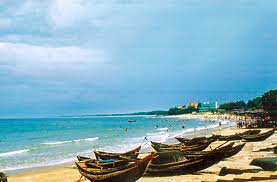 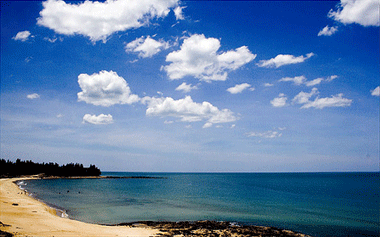 Thứ tư ngày 13 tháng 10 năm 2021
Tập đọc:
CỬA TÙNG
Theo Thụy Chương
Người xưa so sánh bờ biển Cửa Tùng với gì?
Bờ biển Cửa Tùng giống như một chiếc lược đồi mồi cài vào mái tóc bạch kim của sóng biển.
8
Thứ tư ngày 13 tháng 10 năm 2021
Tập đọc:
CỬA TÙNG
Theo Thụy Chương
Bài văn tả gì?
Hội ý nhóm đôi
Bài văn tả vẻ đẹp kì diệu của Cửa Tùng- một cửa biển thuộc miền Trung của nước ta.
Thứ tư ngày 13 tháng 10 năm 2021
Tập đọc:
CỬA TÙNG
Theo Thụy Chương
Luyện đọc lại:
Từ cầu Hiền Lương,/ thuyền xuôi khoảng sáu cây số nữa/ là đã gặp biển cả mênh mông.// Nơi dòng Bến Hải gặp sóng biển khơi ấy/ chính là Cửa Tùng.// Bãi cát ở đây từng được ngợi ca là /“ Bà chúa của các bãi tắm.” //Diệu kì thay,/ trong một ngày,/ Cửa Tùng có ba sắc màu nước biển.// Bình minh,/ mặt trời như chiếc thau đồng đỏ ối /chiếu xuống mặt biển,/ nước biển nhuộm màu hồng nhạt.// Trưa / nước biển xanh lơ/ và khi chiều tà thì đổi sang màu xanh lục.//
Thứ tư ngày 13 tháng 10 năm 2021
Tập đọc:
CỬA TÙNG
Theo Thụy Chương
CỦNG CỐ:
Qua bài học em có nhận xét gì về bãi biển Cửa Tùng?
Thứ tư ngày 13 tháng 10 năm 2021
Tập đọc:
CỬA TÙNG
Theo Thụy Chương
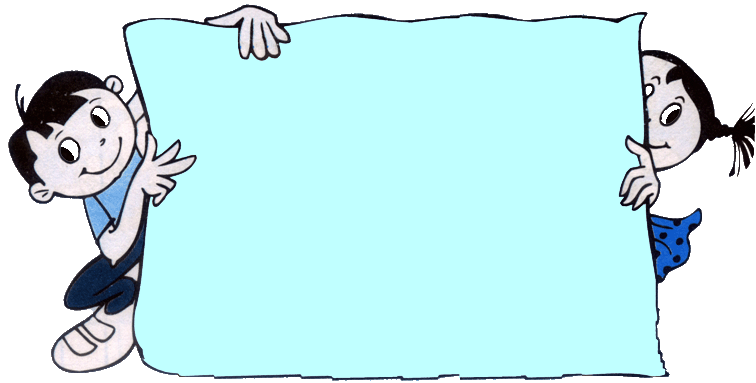 DẶN DÒ
DẶN DÒ
1.Về nhà đọc lại bài.
2.Xem trướcbài:
Người liên lạc nhỏ
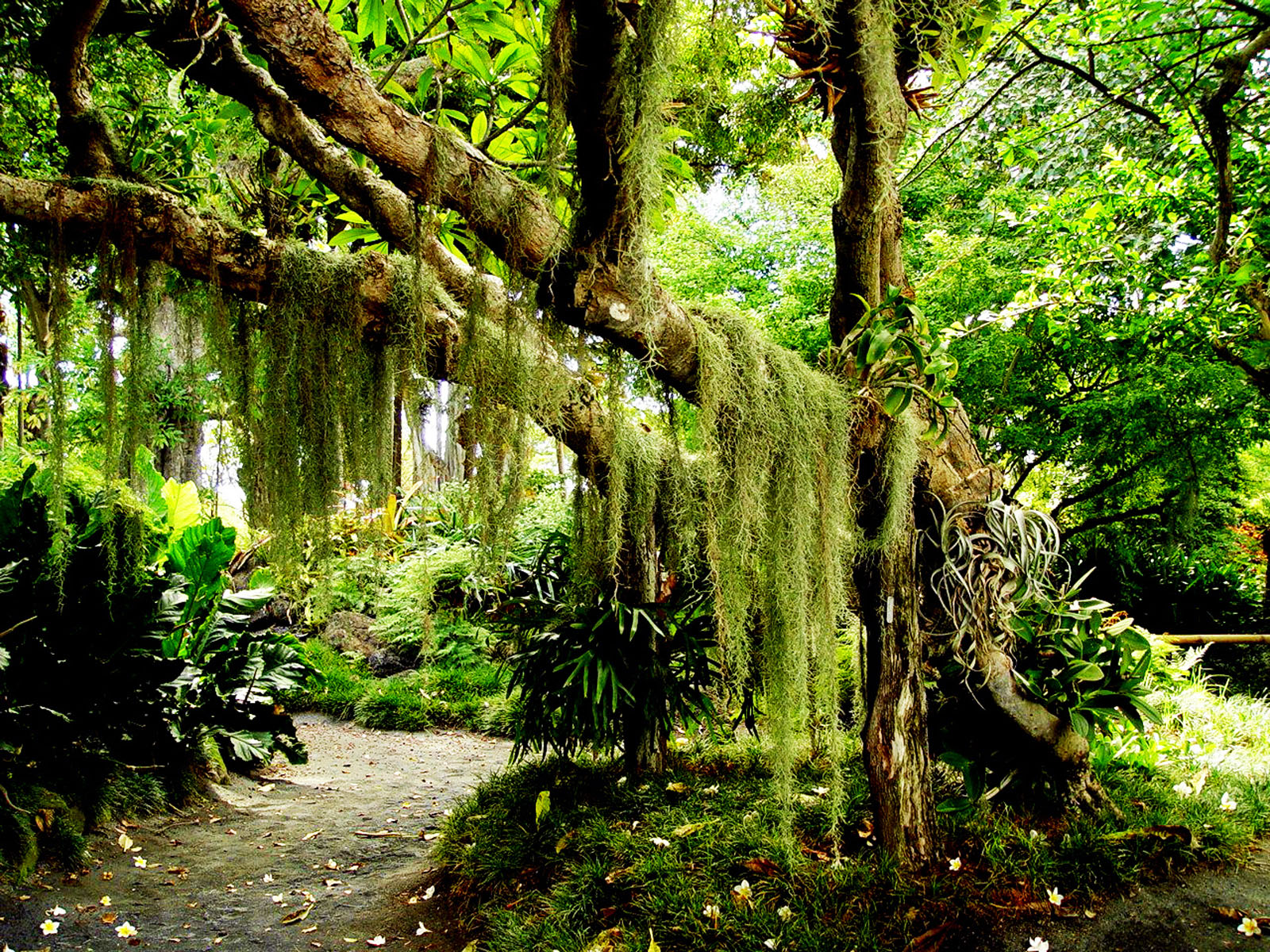 Kính chúc quí thầy cô sức khỏe
Chào tạm biệt
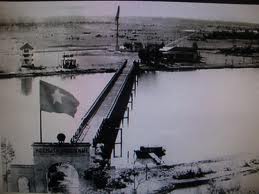 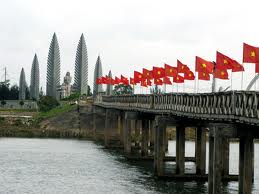 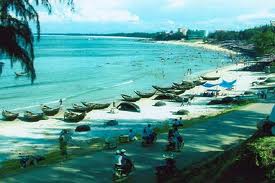